Lessons from a Competency-Based Online Greek Course
Robert Groves, University of Arizona
email: groves@email.arizona.edutwitter: @wisclassic (livetweeting is welcome!)
The traditional classroom model:
Vocabulary
Morphology
Syntax
Reading Skills
Evaluations (HW, Quiz, Test)
Grade
Gradebook
Student
Vocabulary
Morphology
Syntax
Reading Skills
Competency based model
Vocabulary
Morphology
Syntax
Reading Skills
Failure or Incomplete Success
Success!
Evaluations (HW, Quiz, Test)
Vocabulary
Morphology
Syntax
Reading Skills
Greek 112
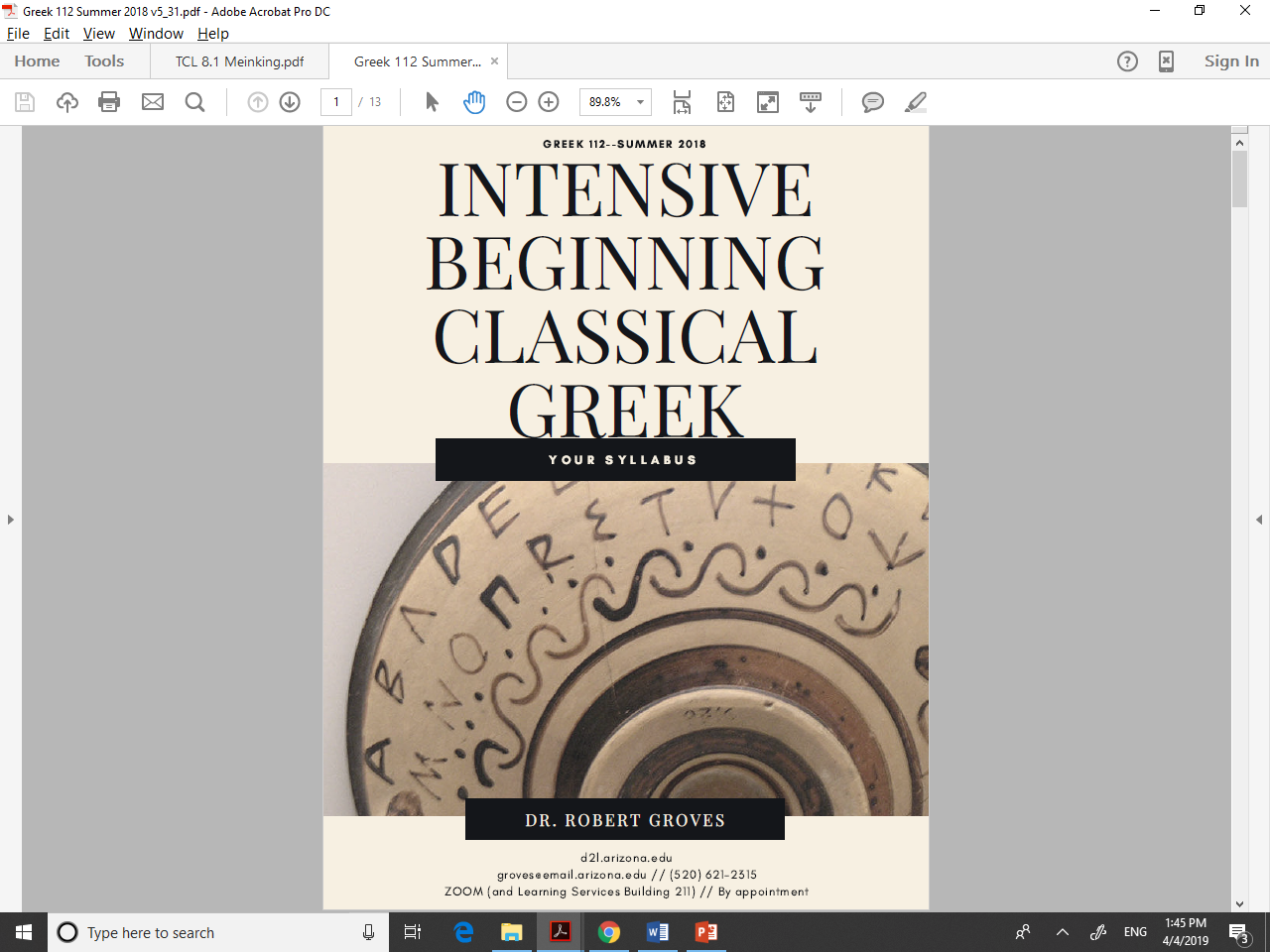 Summer, 10-Week Session
Asynchronous, Online
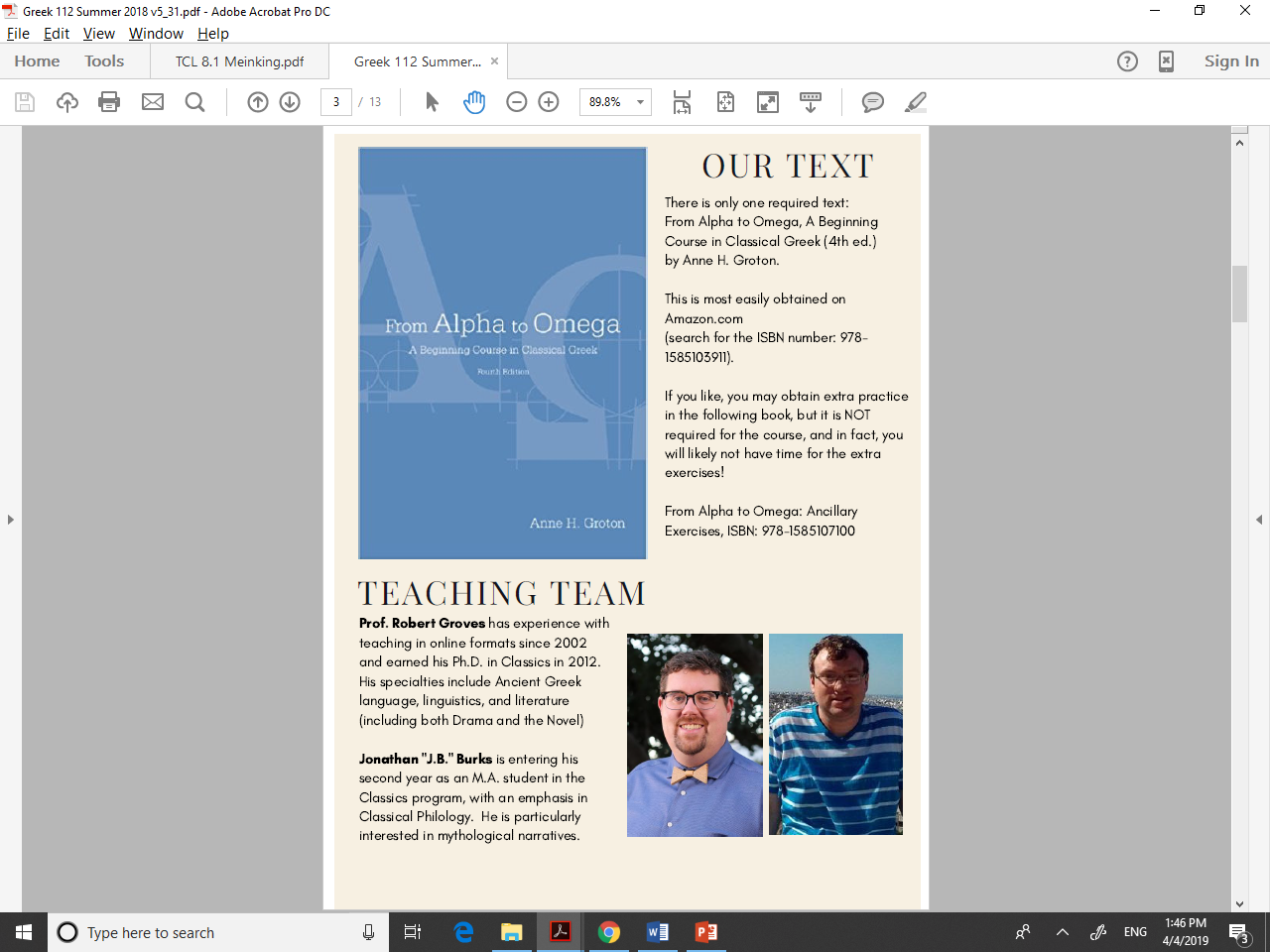 Module #1
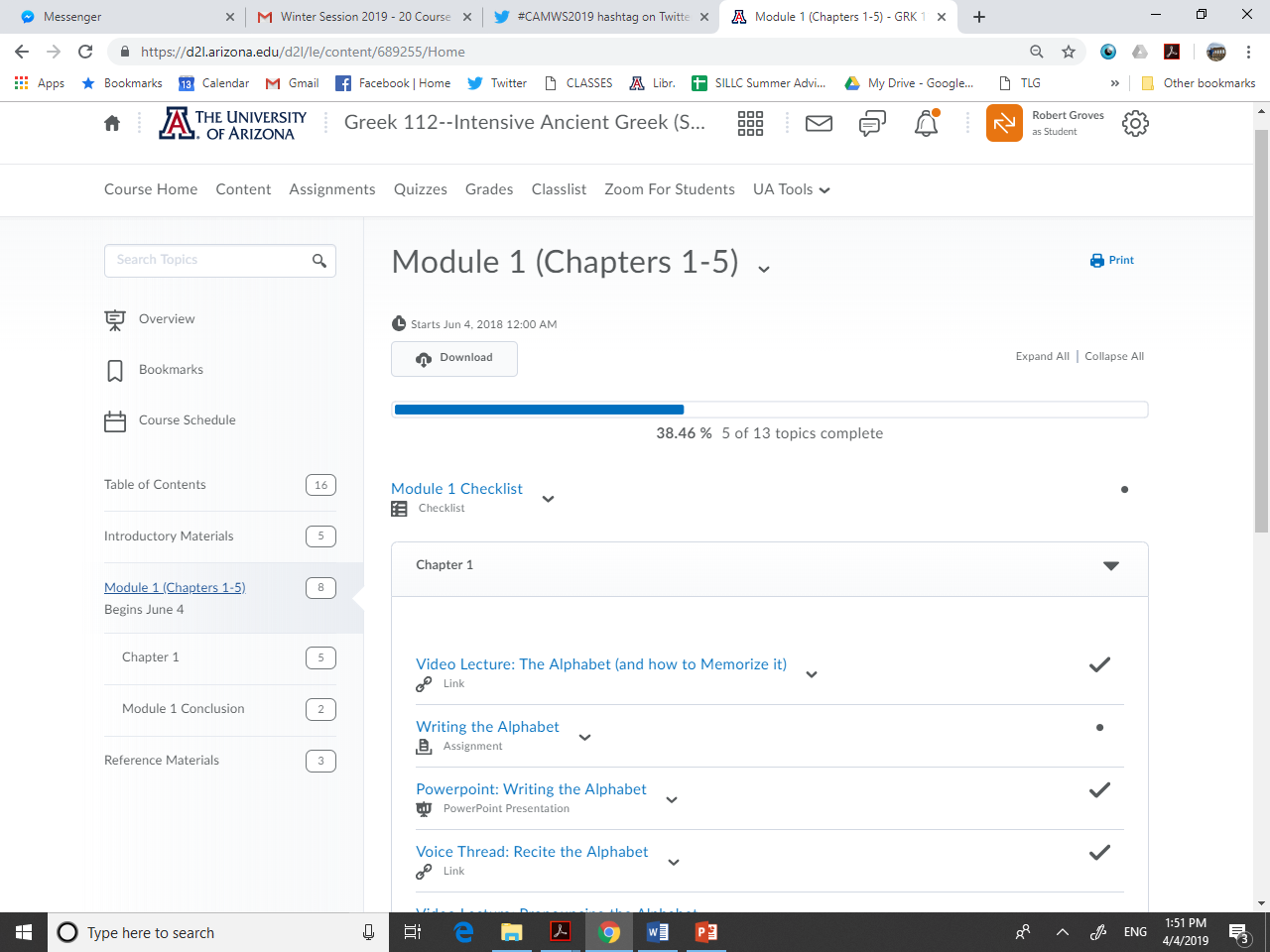 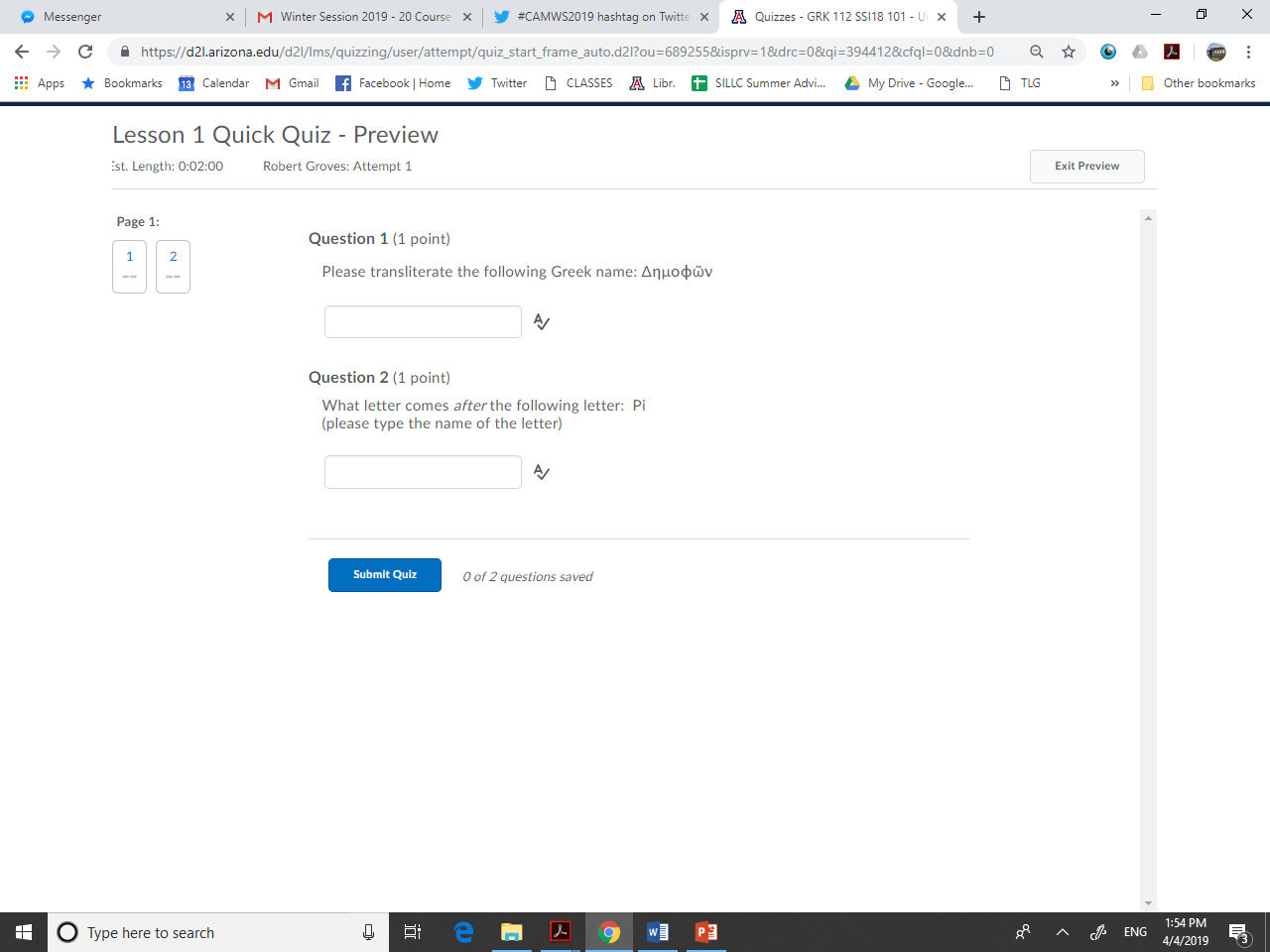 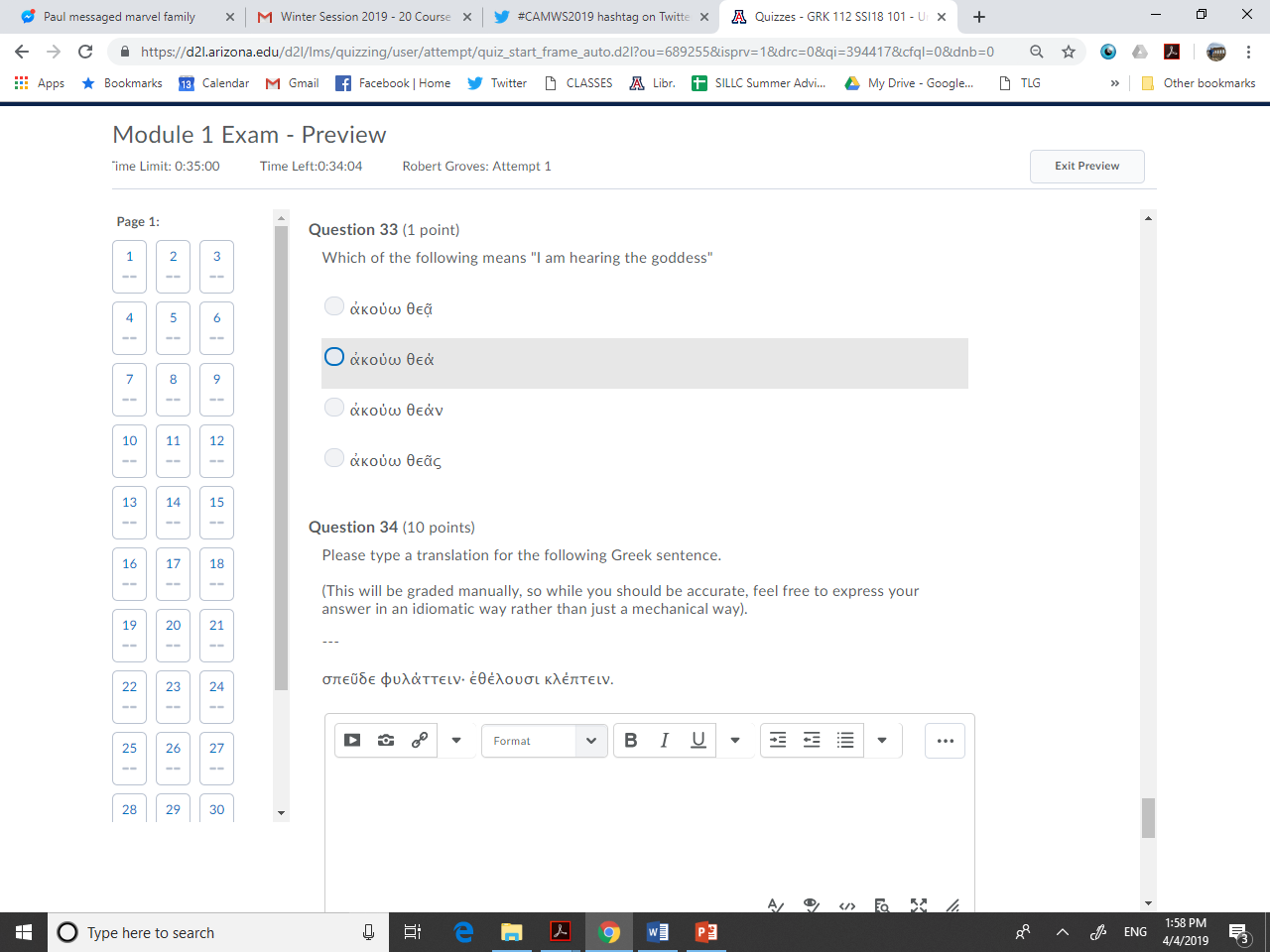 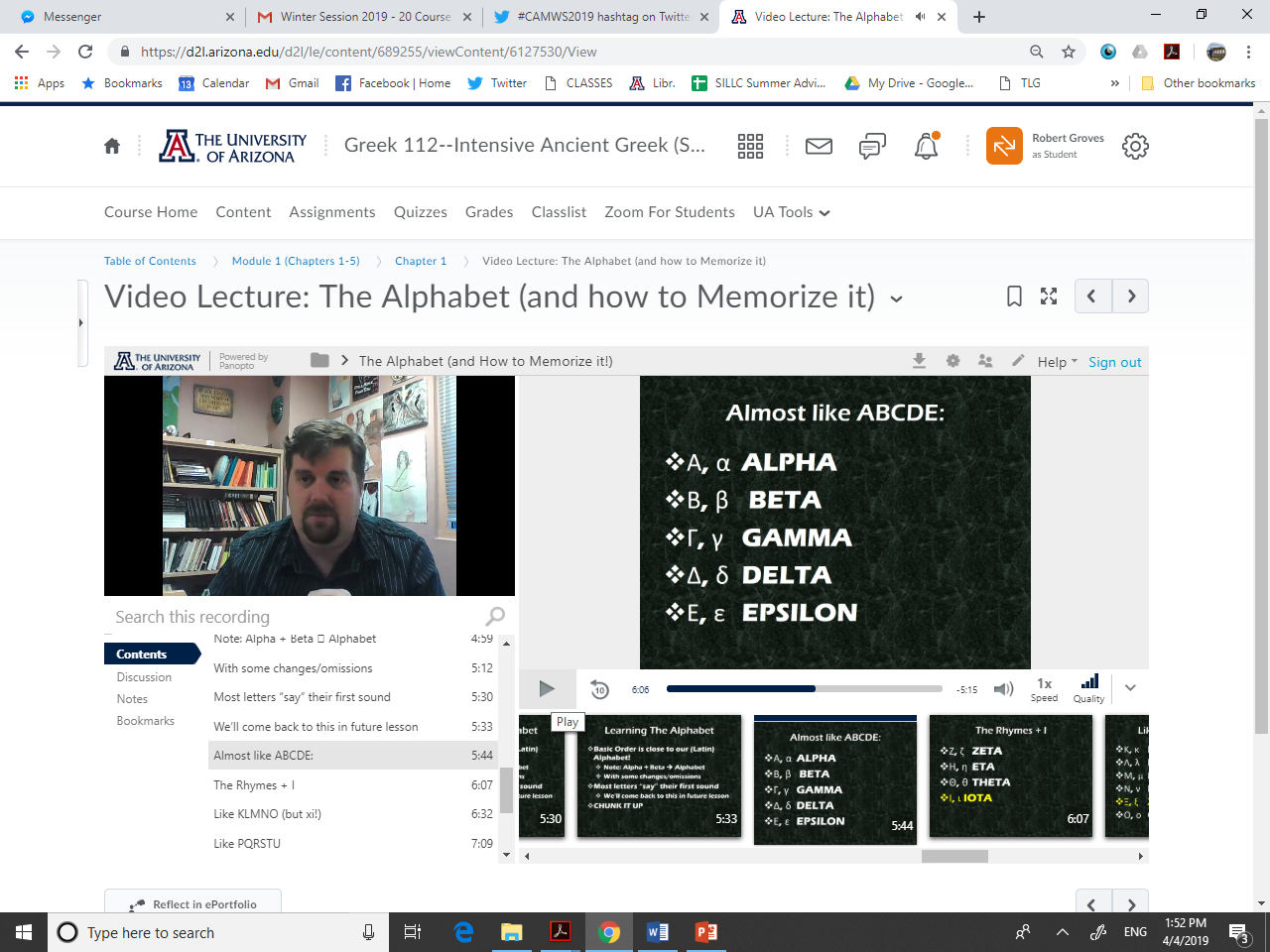 Course Grading:
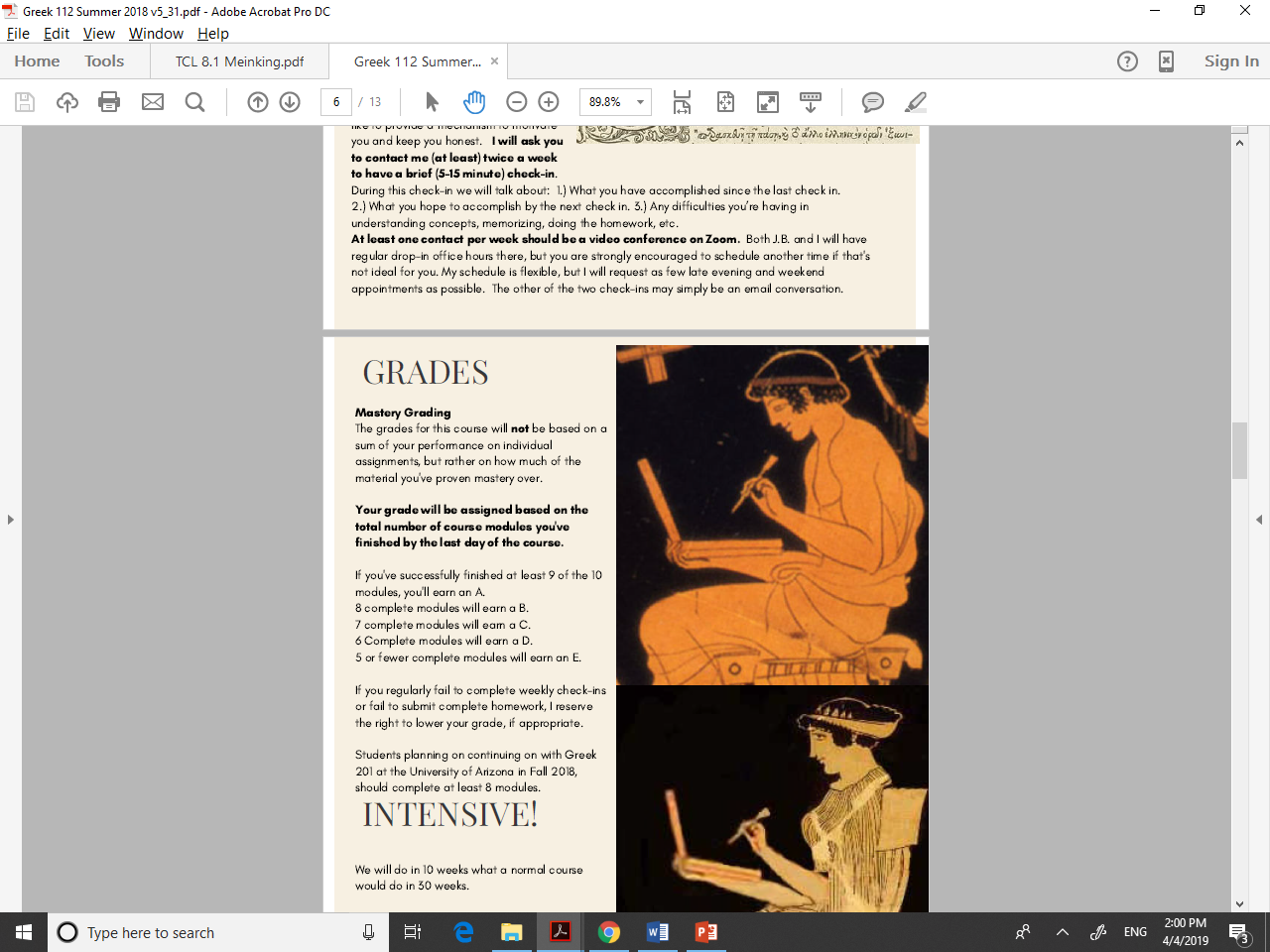 Competency-Based Model: Lessons
Benefits: 
Retention
Life Happens!
More Secure Fundamentals
Skill Orientation vs. Knowledge Orientation
Higher Bloom levels
Drawbacks:
Weaker internal vocabulary and morphology
Social isolation
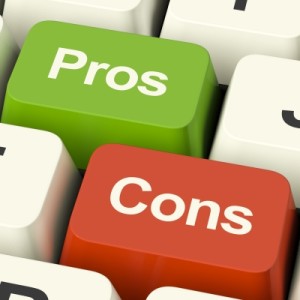 Towards a Competency Model in the Classroom?
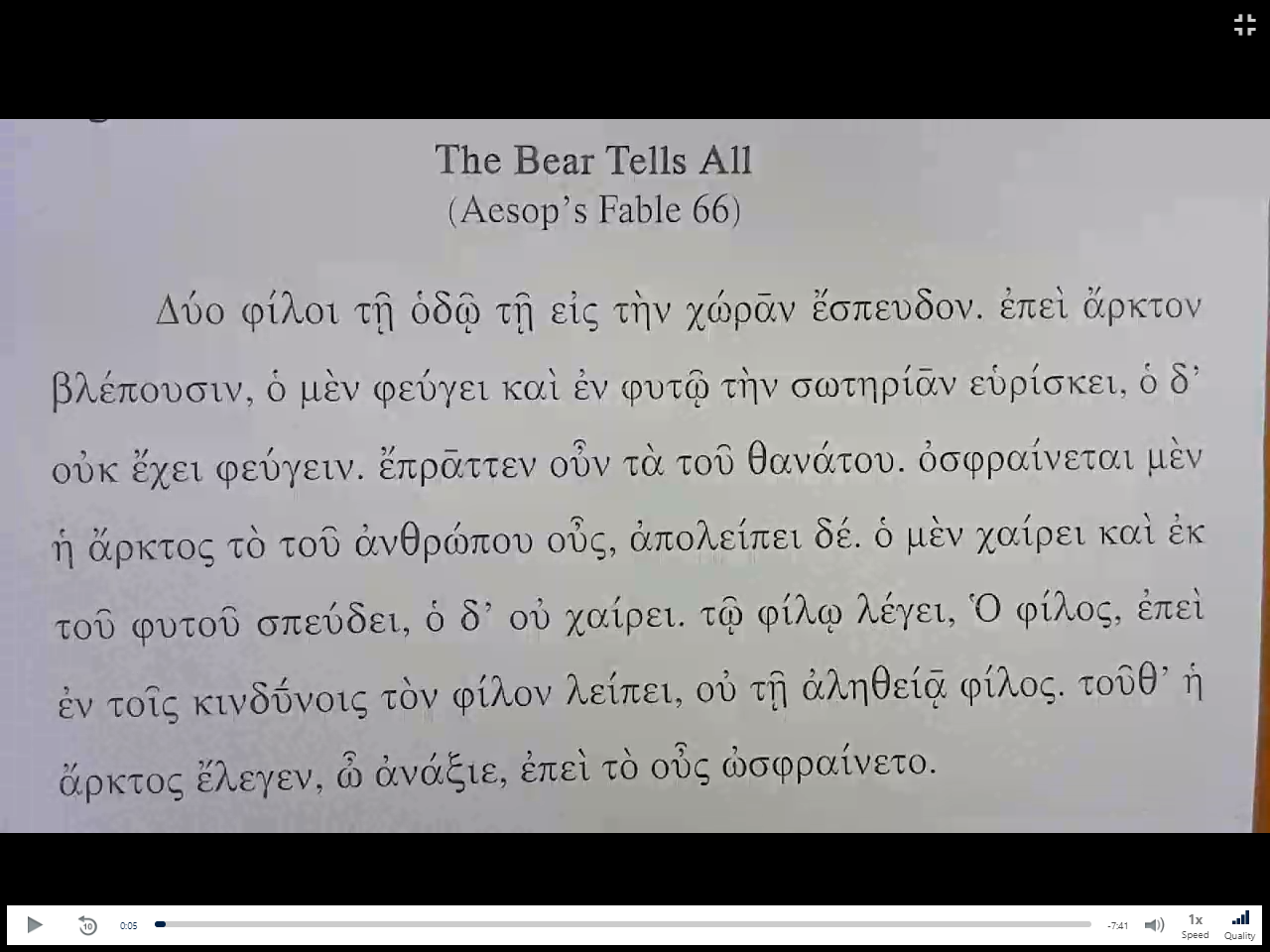 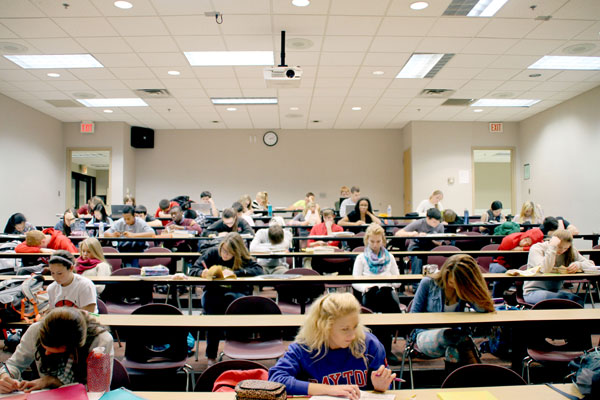 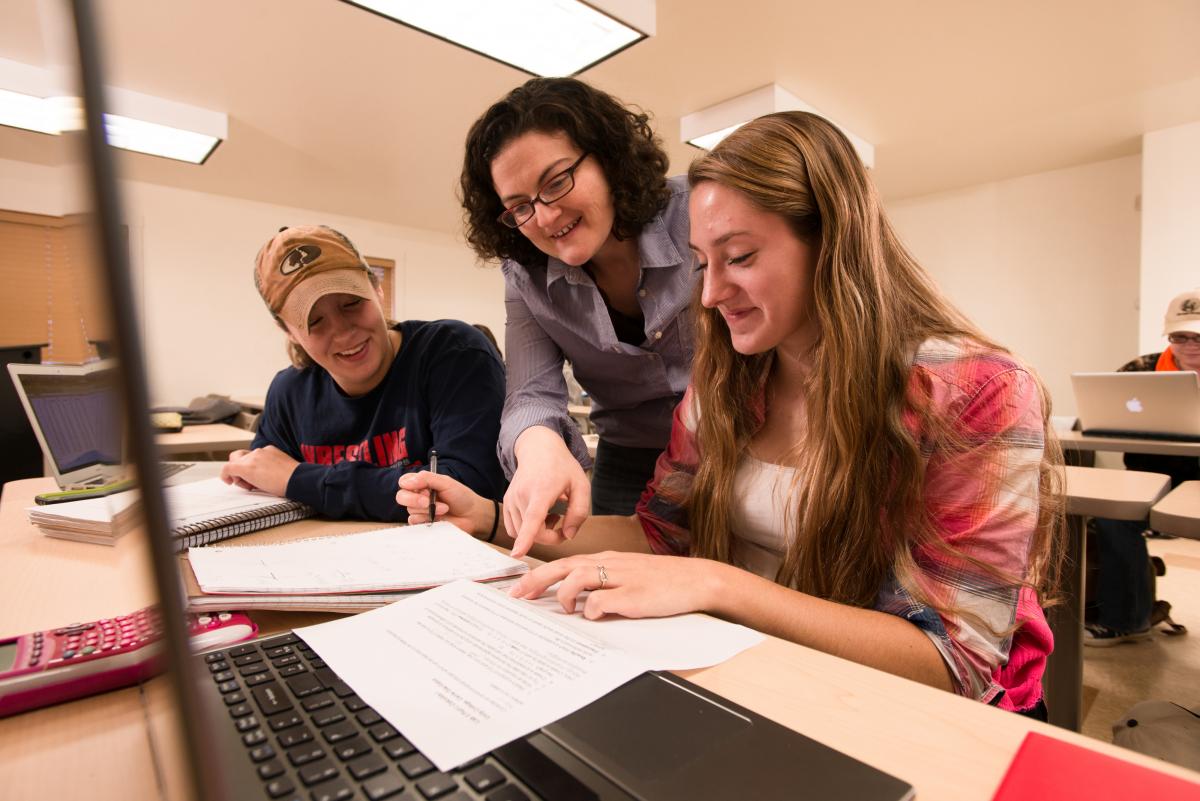 Lessons from a Competency-Based Online Greek Course
Robert Groves, University of Arizona
email: groves@email.arizona.edutwitter: @wisclassic
Further Reading:
Meinking, Kristina.  2016.  “Competency and Collaboration: An Approach to the  	Second-Semester Latin Course.” Teaching Classical Languages vol. 8.1. 1- 	36. (link here)